Государственное бюджетное профессиональное образовательное учреждениеРеспублики Хакасия «Черногорский механико-технологический техникум»
Открытый урок

«Технология оклеивания поверхностей фотообоями»
преподаватель спецдисциплин:
Банных Татьяна Владимировна
Тема урока: Технология оклеивания поверхностей фотообоями
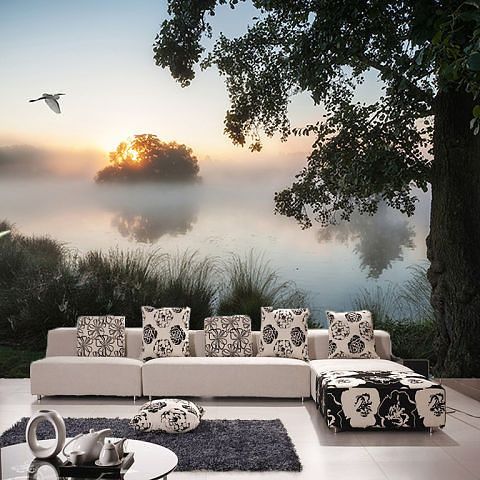 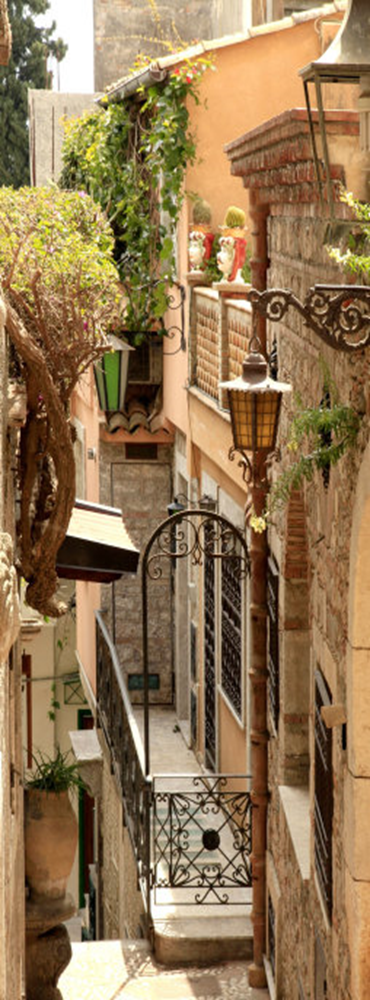 Цели урока
Обучающие:
-сформировать  знания обучающихся о технологии наклеивания фотообоев на поверхность– формировать умения подбора цветового решения в зависимости от психологических особенностей человека.
Развивающие:
– развивать логическое мышление;– развивать умение анализировать;– развивать умение работать с литературой.
Воспитывающие:
– формировать профессиональные убеждения; – воспитывать любовь к профессии.
Тип урока: Урок изучение нового материала.
Проверка знаний ранее изученного материала
1. Выберите инструмент для разглаживания обоев.

А) прижимной  ролик


Б) стальной шпатель


В) валик из полиакрила
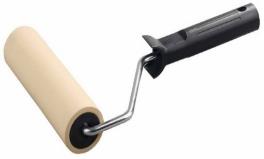 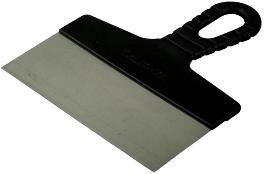 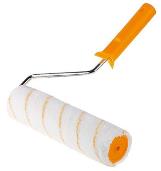 Правильный ответ :
А) прижимной  ролик
2. При оклеивании обоев  клеевой состав не наносится на полотна  следующих обоев:

 А) бумажные
 

Б) флизелиновые
 

В) виниловые
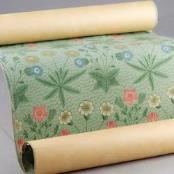 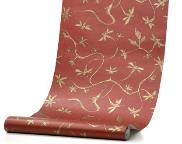 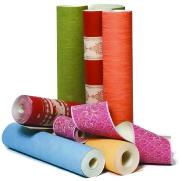 Правильный ответ :
Б) флизелиновые
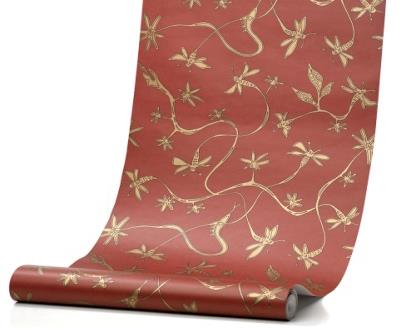 3. Какой из перечисленных видов  клея  используют для оклеивания  стеклообоев?
А) KLEO на основе 
модифицированного крахмала
 

Б) клей КМЦ
 

В) клей ПВА
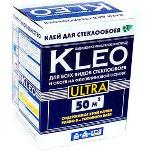 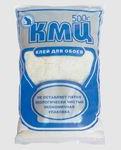 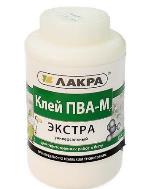 Правильный ответ :
А) KLEO на основе модифицированного крахмала
Как оклеивают бордюр на гладкие обои?

А) наносят сверху обоев  
Б) приклеивают до 
наклеивания обоев
В) не рекомендуется 
к наклеиванию
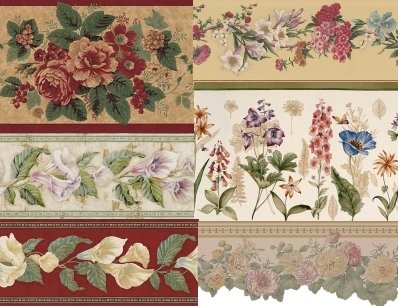 Правильный ответ :
А) наносят сверху обоев
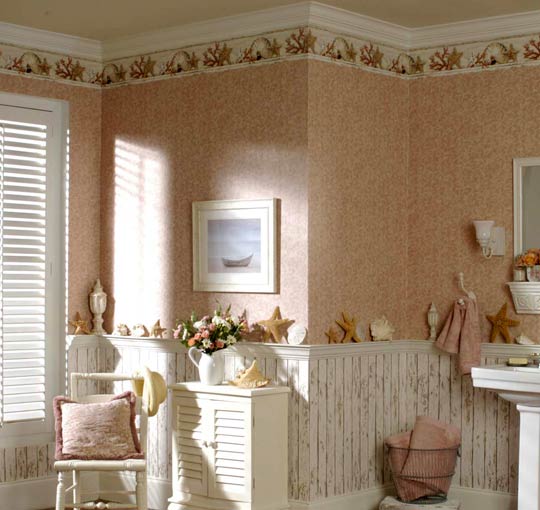 5. Какие требования предъявляются к
 поверхностям для оклеивания обоев?
А) поверхность ровная, гладкая, огрунтованная Б) подготовка не имеет значения В) окрашенная водным или неводным составом.
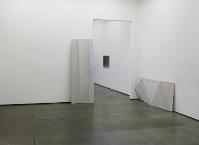 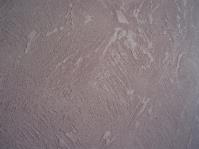 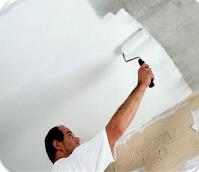 Правильный ответ :
А) поверхность ровная, гладкая, огрунтованная
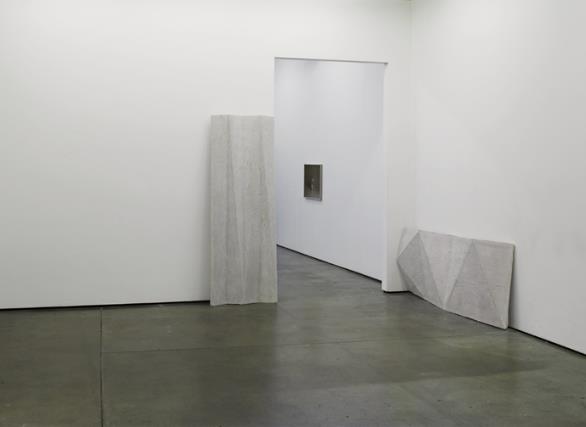 6. При обойных работах будет лишним следующий инструмент:
А) прижимной валик


Б) зубчатый шпатель


В) малярный нож.
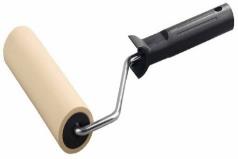 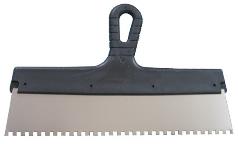 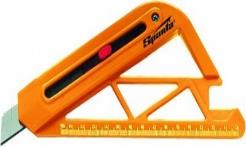 Правильный ответ :
Б) зубчатый шпатель
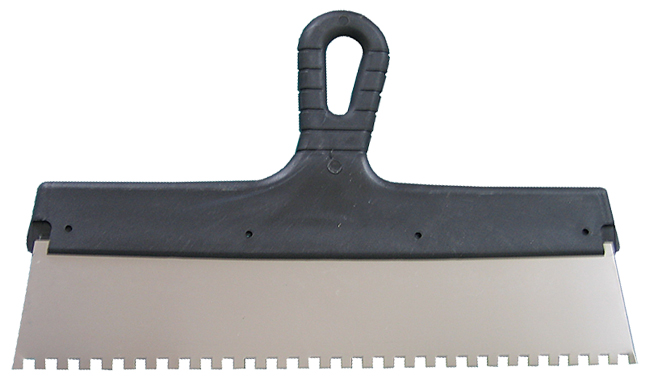 7. Выберите обои, основа которых бумажная, верхний из ПВХ.
А) виниловые


Б) бумажные вспененные

В) стекловолокнистые
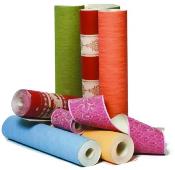 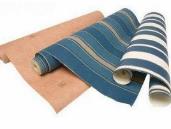 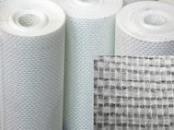 Правильный ответ :
А) виниловые
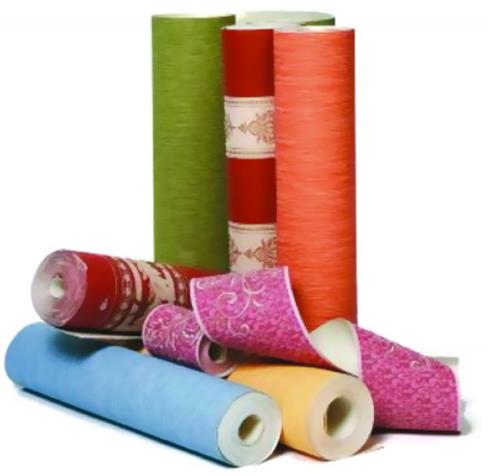 8. Какие обои окрашиваются до 12 раз
А) флизелиновые

Б) бумажные


В)шелкография
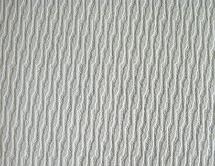 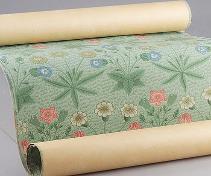 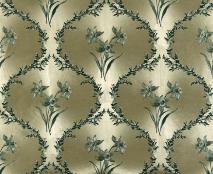 Правильный ответ :
А) флизелиновые
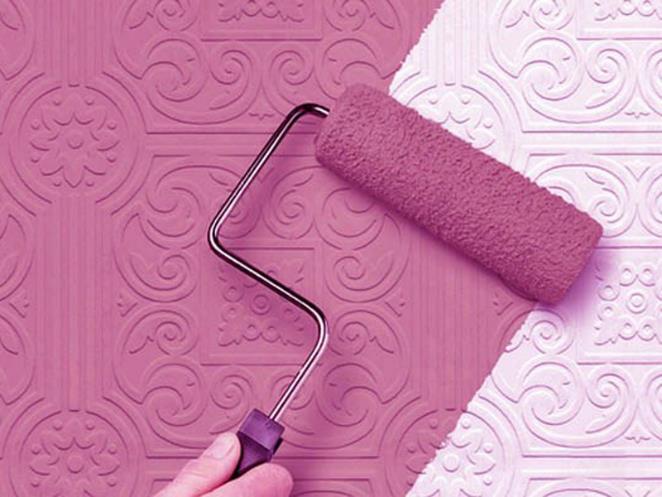 9.Каким инструментом отмечают
горизонтальную линию

А) отвес 


Б) рулетка



В) уровень
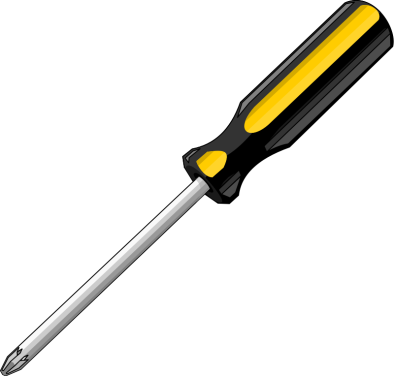 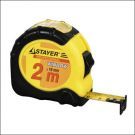 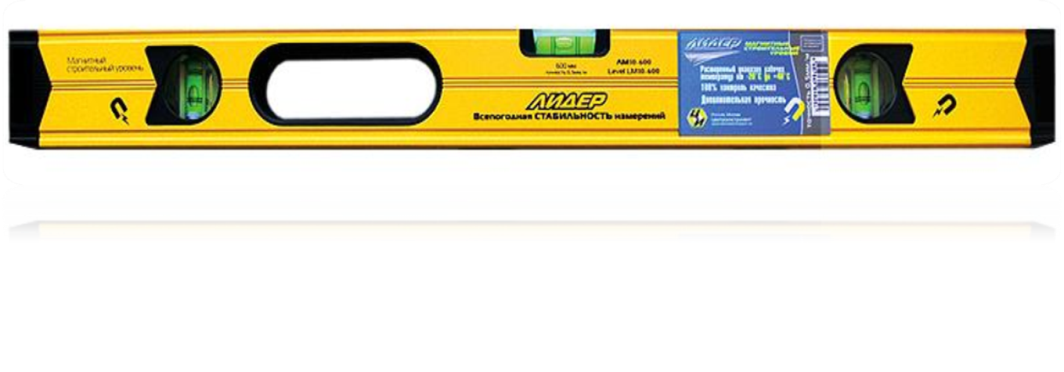 Правильный ответ:
В) уровень
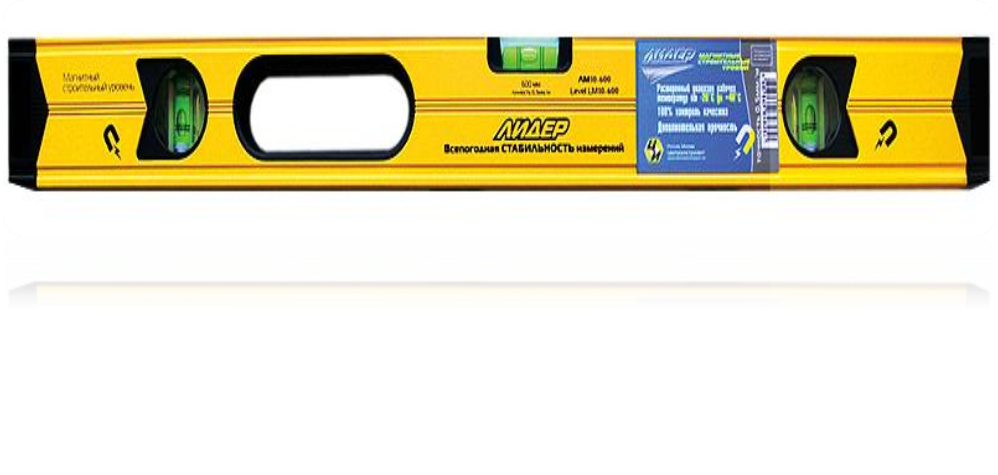 Ремонт – это особый случай, когда вся семья заинтересована в создании всеобщего уюта и комфорта.Тогда наш взор падает на оригинальный вид обоев — фотообои.
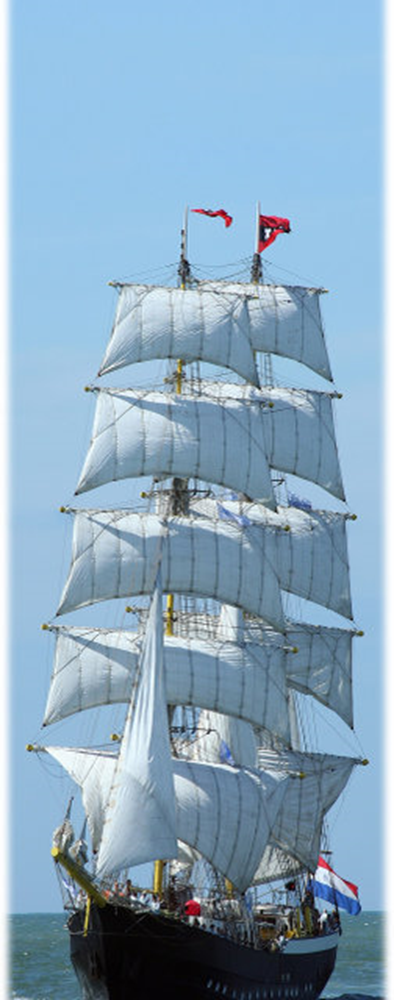 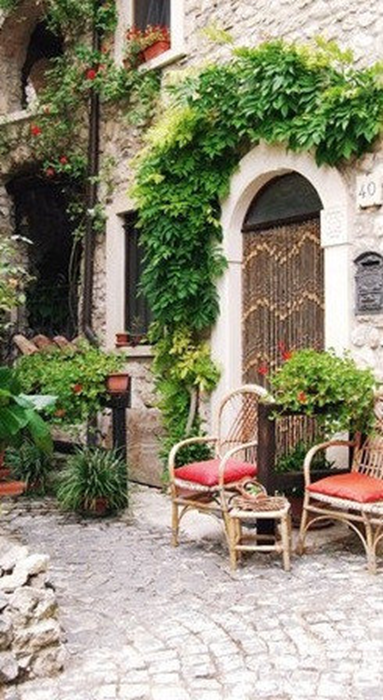 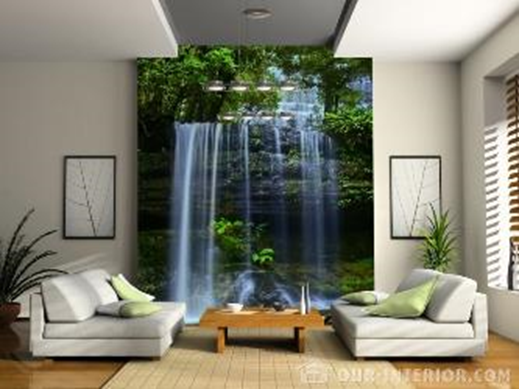 История фотообоев
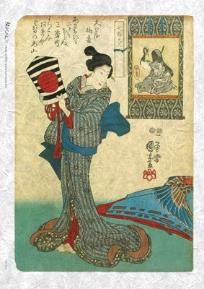 Первые обои появились в Китае,  
                                                   китайцы изобрели рисовую бумагу и 
                                                   стали ей оклеивать стены жилищ, еще
                                                   в двухсотом году до нашей эры. Затем
                                                   англичане позаимствовали китайское 
                                                   изобретение в сфере украшения 
                                                  интерьера жилища. 
                                                  Французский король Людовик
                                                  четырнадцатый поручил своему 
                                                   придворному художнику расписать 
                                                   пятьдесят бумажных рулонов 
                                                   благочестивыми библейскими 
                                                   сценками. 
                                                    В России в шестнадцатом веке в моду
                                                    вошли печатные бумажные обои как 
                                                    имитационный материал для отделки 
                                                   частных усадеб и особняков дворян.   
                                                    Печатные фотообои в России 
                                                    в  80-х годах прошлого века.
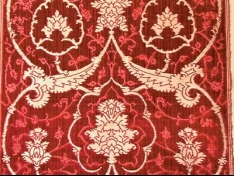 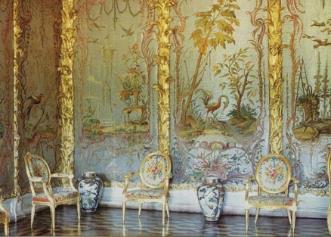 Основные разновидности фотообоев для стен
Фотообои изготавливают путем печати рисунка на подходящей основе.
Материал основы фотообоев
 По материалу, который используется в качестве основы для производства, обои делятся на такие виды:
Бумажные обои – очень  чувствительны к влаге и способны выгорать под лучами солнца. Бумажные фотообои отличаются самой доступной ценой, но они недолговечны.
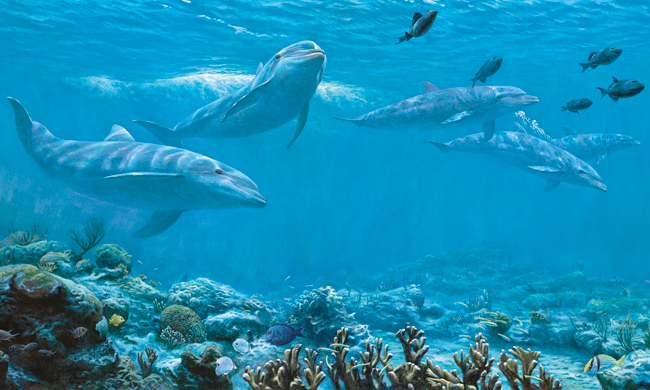 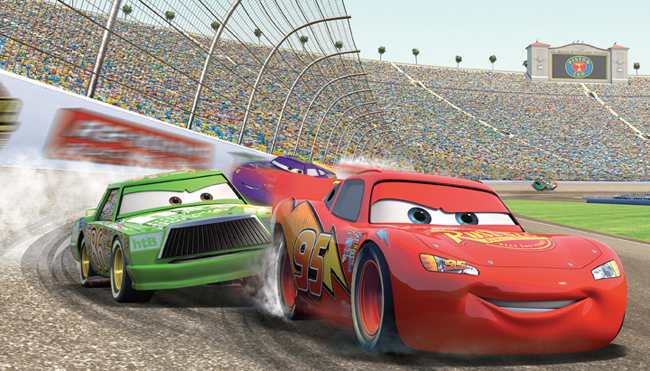 Виниловые обои - в первом случае материал более устойчив к влаге, во втором — удобнее в монтаже. В обоих вариантах рисунок обоев со временем хуже не становится.
Флизелиновые обои. Такие фотообои не сминаются, не выгорают и легко моются, их рисунок при этом совершенно не портится. Влагостойкость покрытия позволяет переносить даже протечку труб.
Тканевые обои. Их внешний вид просто превосходен, несмотря на то, что этот материал — очень капризный и дорогой. Изготавливается он из натуральных тканей: хлопка, шелка или льна.
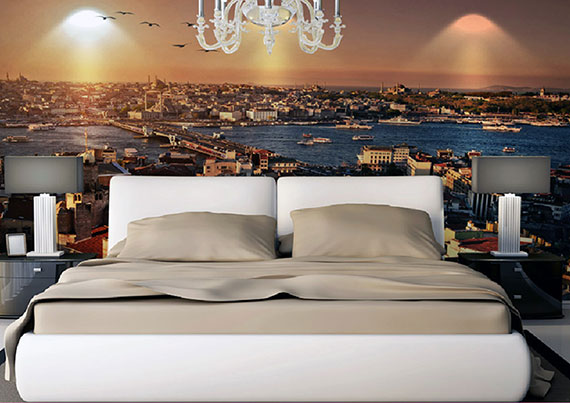 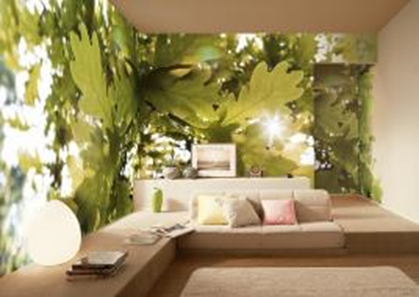 Тканевые обои. Их внешний вид просто превосходен, несмотря на то, что этот материал — очень капризный и дорогой. Изготавливается он из натуральных тканей: хлопка, шелка или льна.
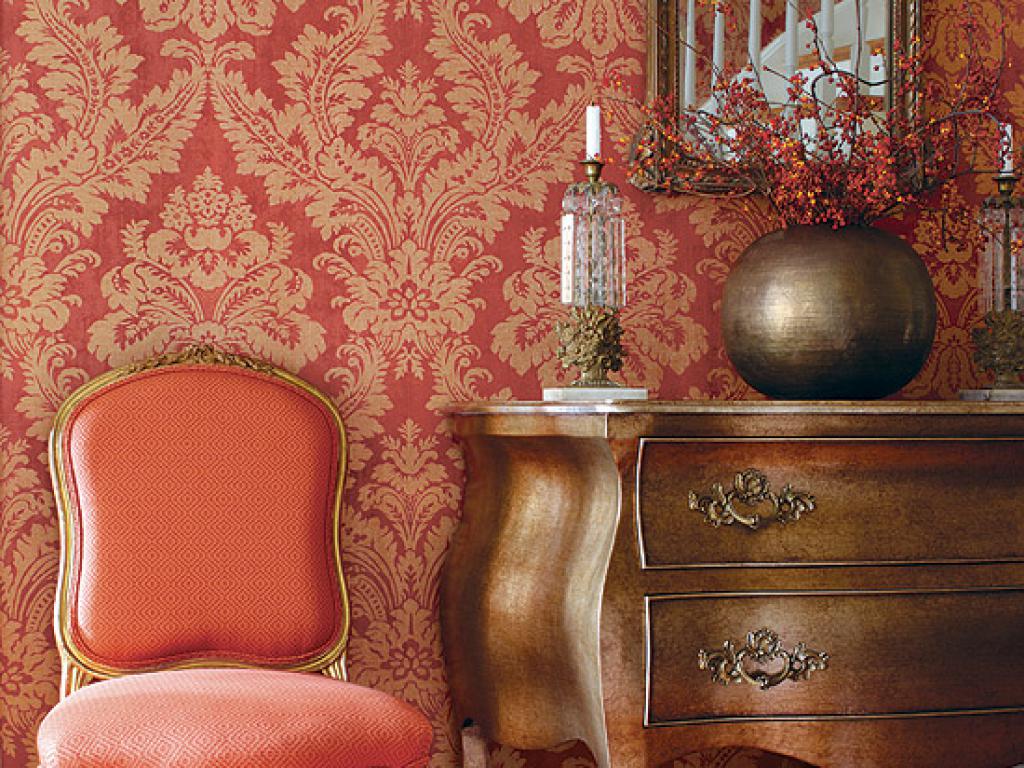 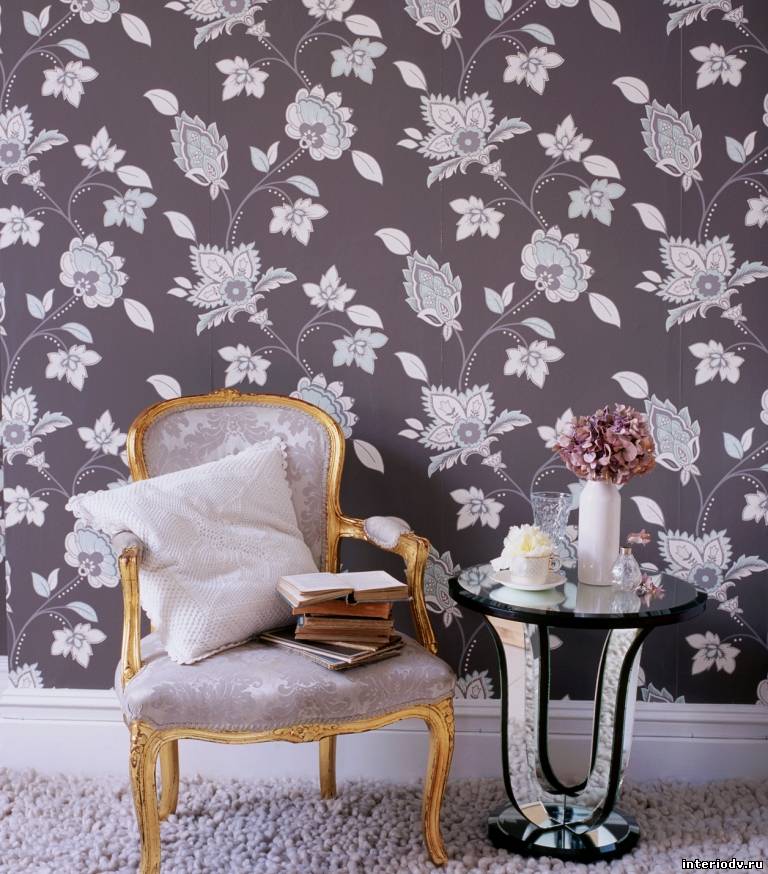 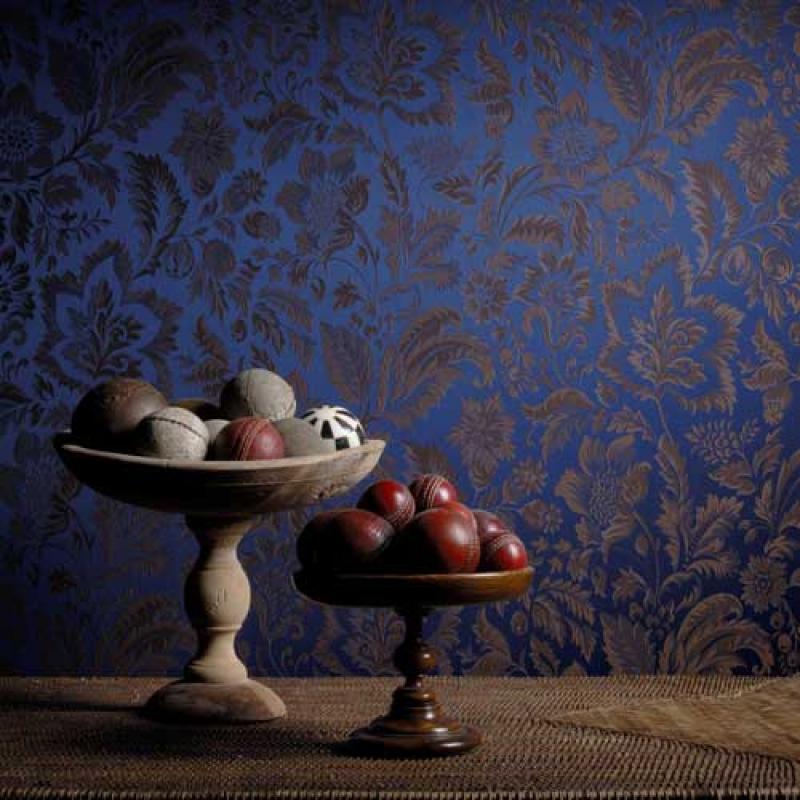 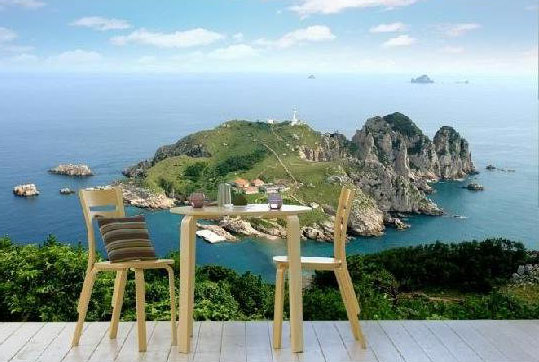 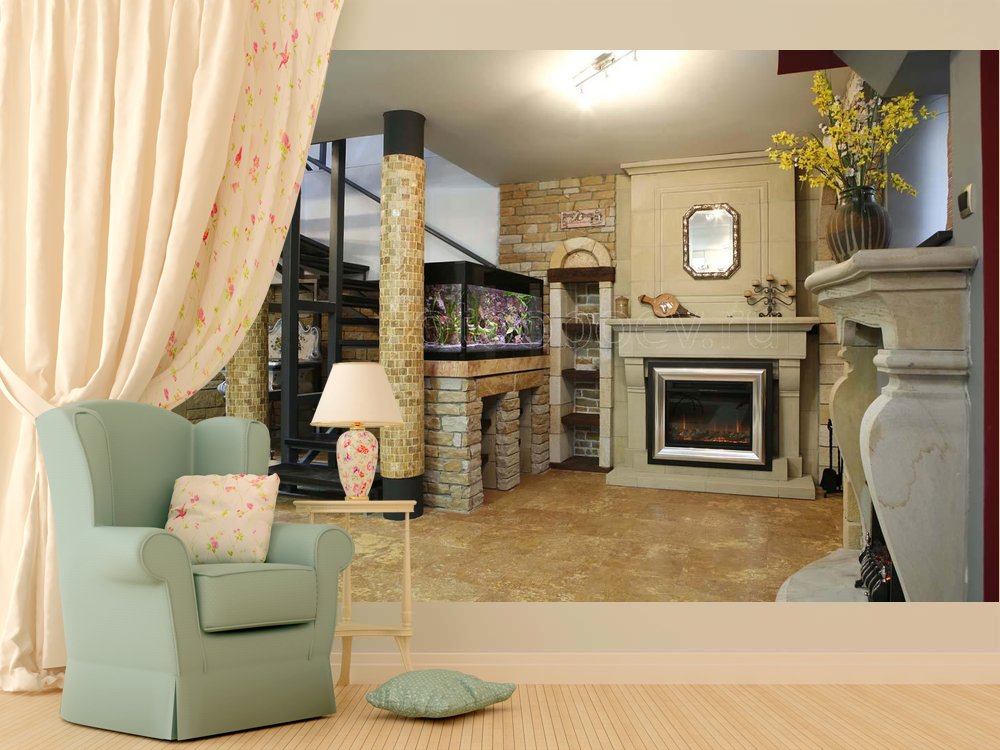 Структура фотообоев
Классификацию материала проводят и в зависимости от структуры поверхности. По этому признаку различают такие виды фотообоев для стен:

Гладкие обои. Они имеют глянцевые и матовые поверхности. 

Рельефные обои. Они часто имитируют рисунок древесины, кожи, камня и прочих материалов. Для рельефа материал требует толстой основы, поэтому в качестве ее используется флизелин и винил.

Обои «поверхность холста». Такой материал идеально подходит при художественном изображении предметов и создании репродукций.
Рисунок может быть выполнен в виде орнамента, пейзажа, фотографии, абстрактного голографического узора или репродукции картины.
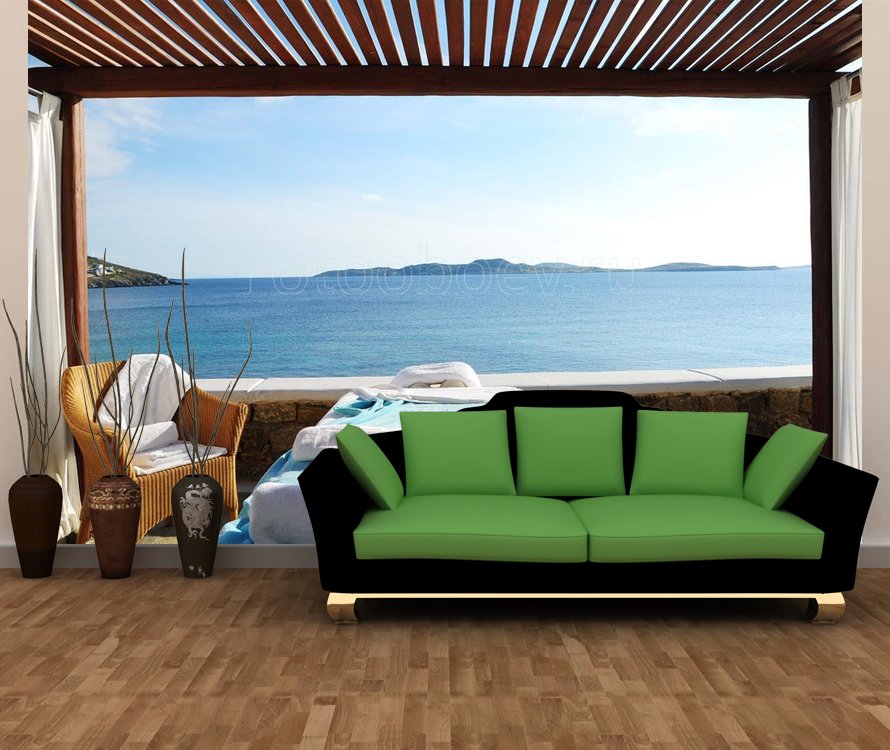 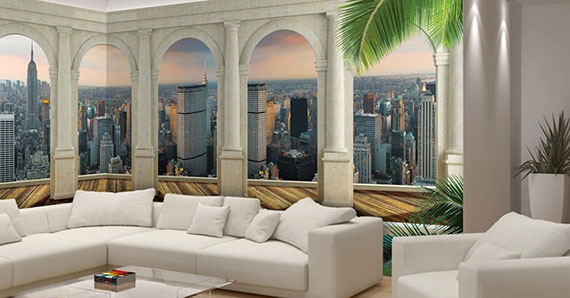 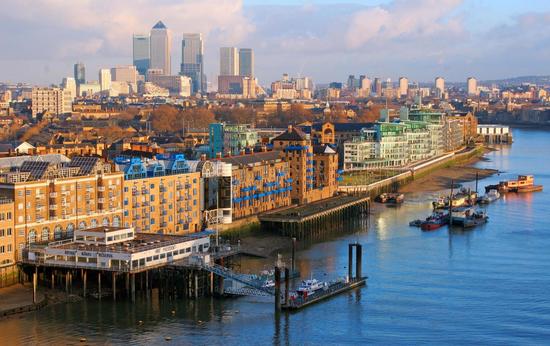 Фотообои для спальни
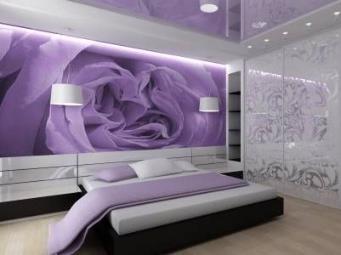 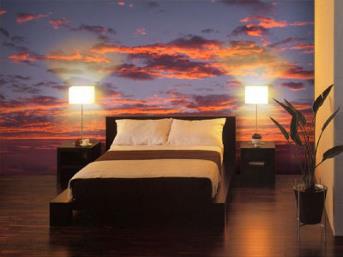 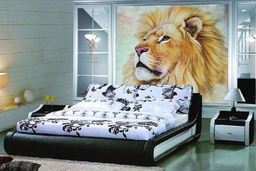 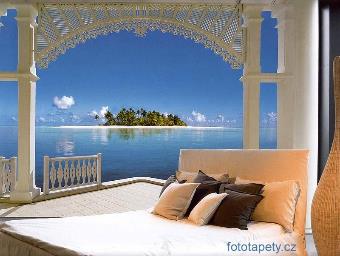 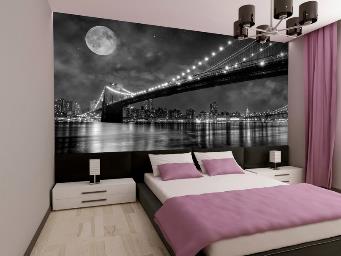 Фотообои для гостинной
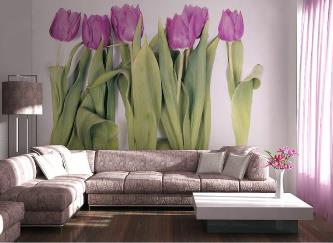 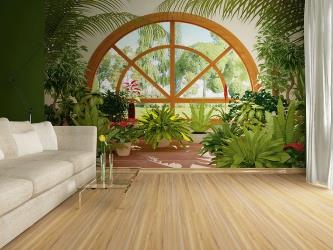 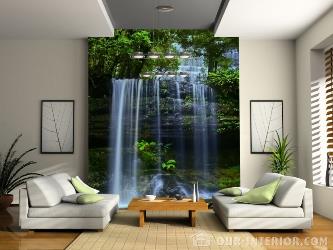 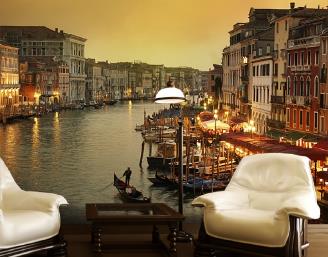 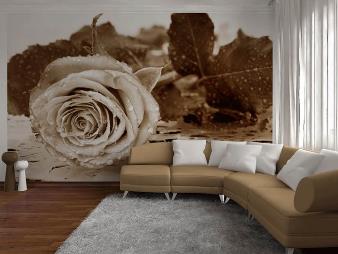 Фотообои для детской комнаты
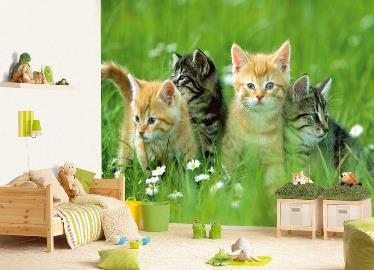 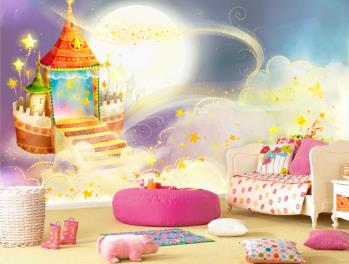 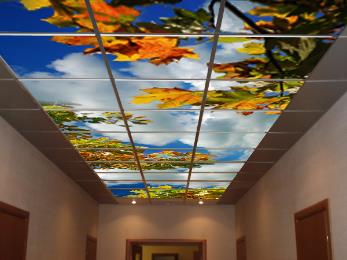 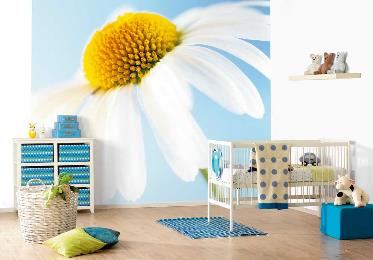 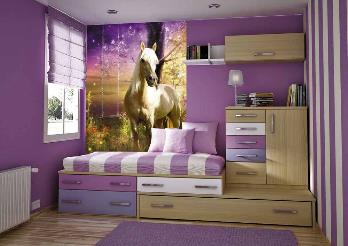 Фотообои для рабочего кабинета
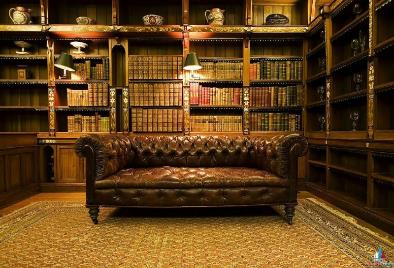 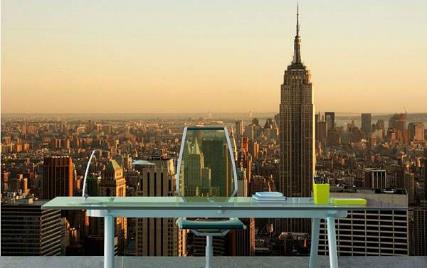 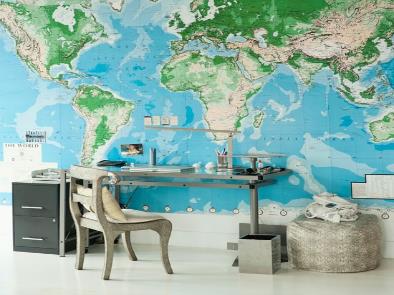 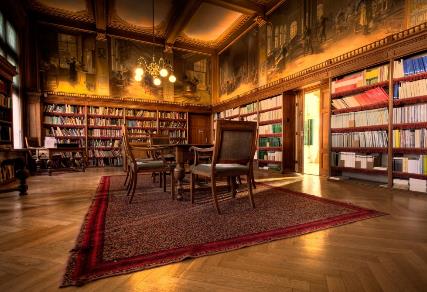 Фотообои на кухню
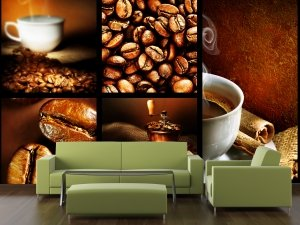 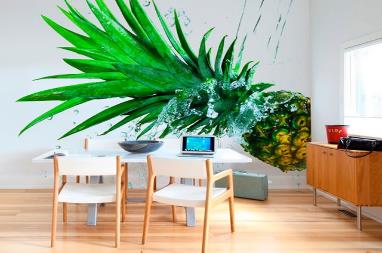 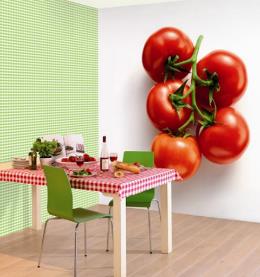 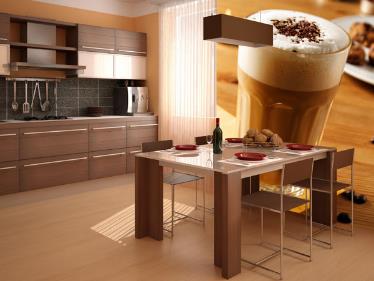 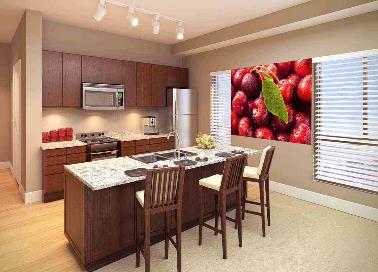 Фотообои картины художников
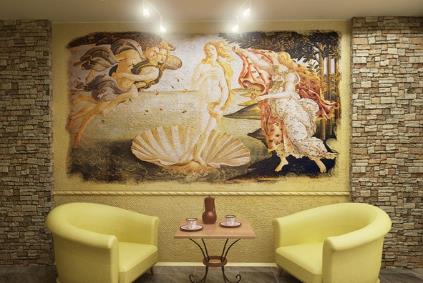 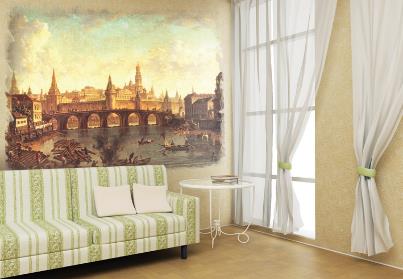 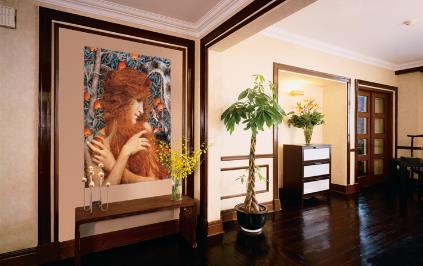 Фотообои в кафе, бары, рестораны, клубы
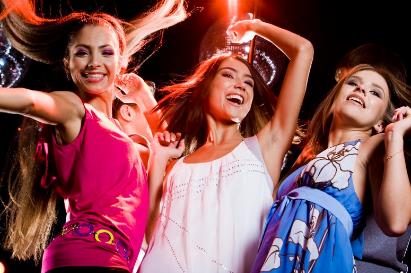 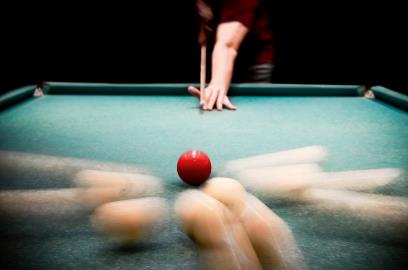 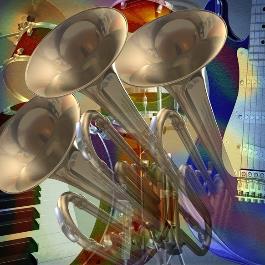 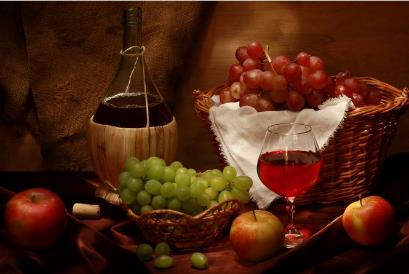 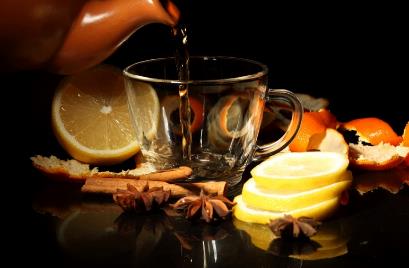 Фотообои 3Д
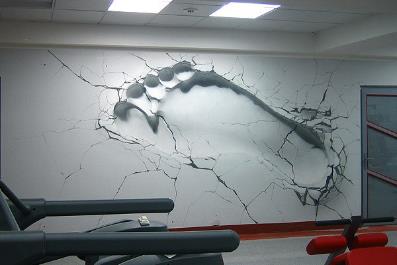 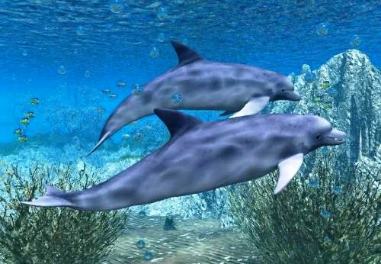 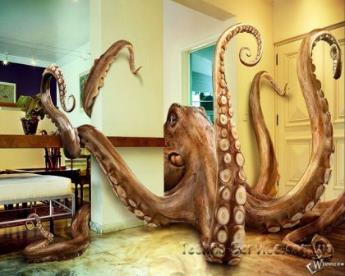 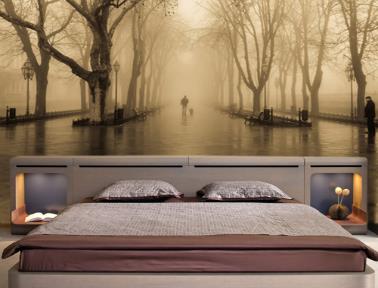 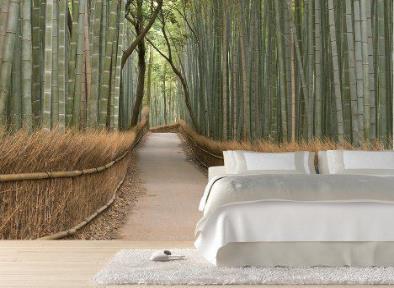 Фотообои люминесцентные
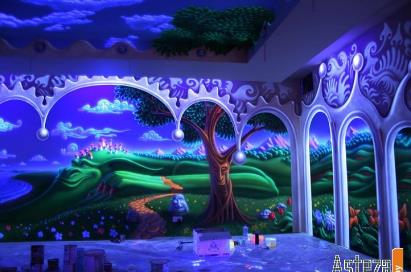 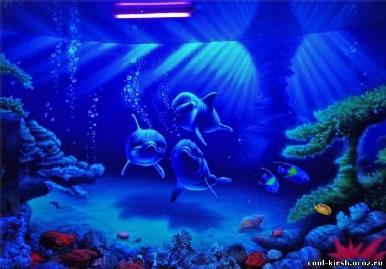 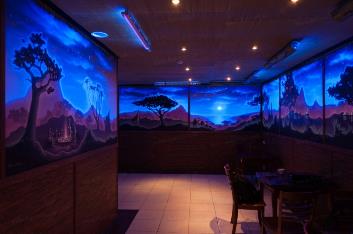 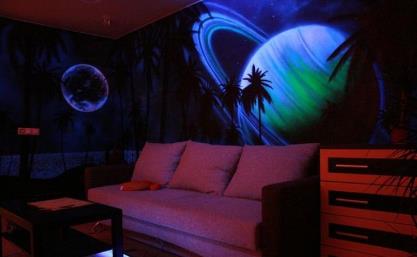 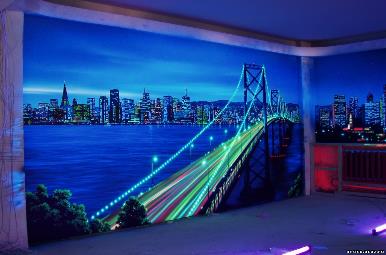 Фотообои самоклеющиеся  на дверь
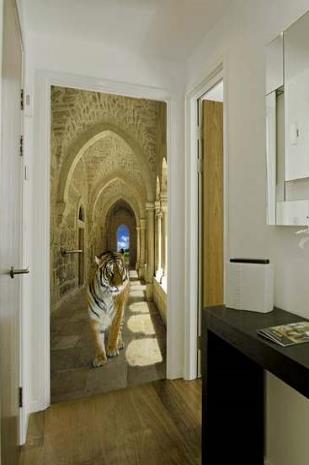 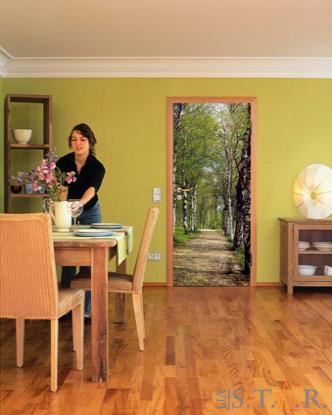 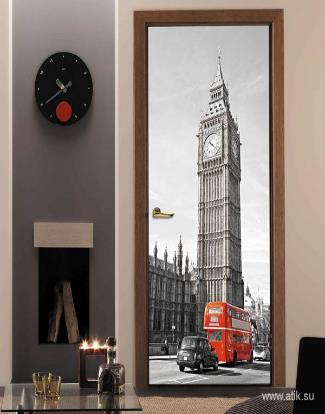 ОСНОВНЫЕ ДОСТОИНСТВА ФОТООБОЕВ:

- оригинальный вид, надёжность и долговечность (до 15 лет), экологичность;
– широкий выбор изображений и материалов основ;
– универсальность (любой комнате и на разных поверхностях);
–можно мыть;
– несложная технология монтажа
– возможность делать под заказ
                     
  НЕДОСТАТКИ  ФОТООБОЕВ:

-Тщательная  подготовка стен(поверхность должна быть идеально ровной и гладкой);
-сложности в монтаже(фотообои больших размеров, состоят из панелей, которые нужно очень точно и аккуратно наклеить встык
Задание

1.Записать в тетрадь условные обозначения на обоях
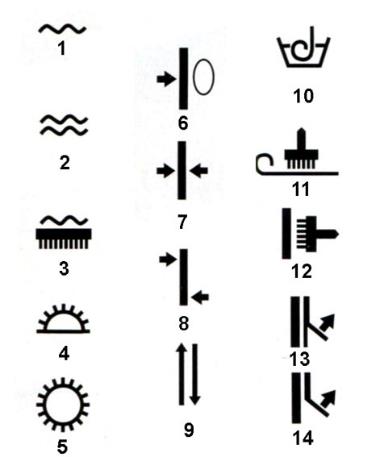 Инструменты и приспособления
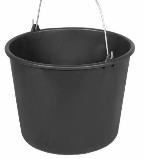 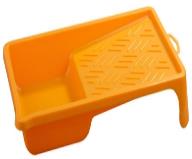 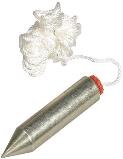 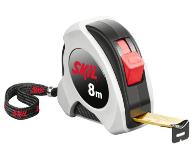 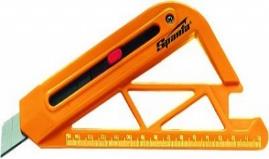 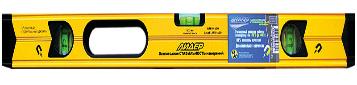 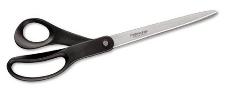 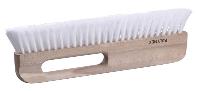 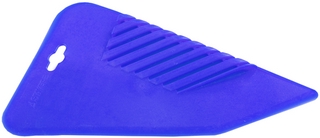 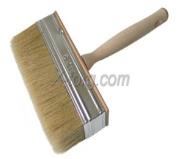 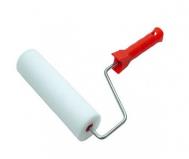 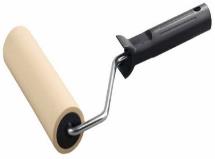 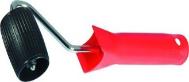 1. Подготовка поверхности
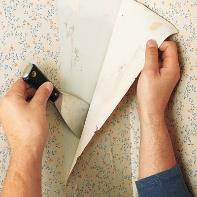 1. Удалить старые обои






2. Зашпаклевать трещины и щели, поверхность выровнять.  





3. Огрунтовать подготовленную поверхность.
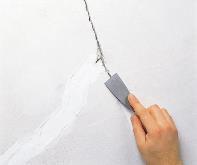 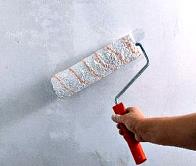 2. Приготовление клея и нанесения  на стену
Подготовить клеевой раствор:
40 г обойного клея  разбавить 1 литром воды. Оставить для разбухания (если это предусмотрено инструкцией). Раствор не должен быть очень жидким.
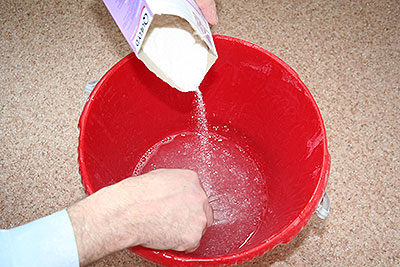 3. Подготовка перед оклеиванием
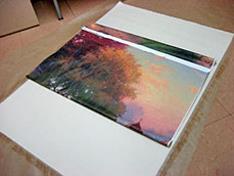 1. Первый лист выбирают из середины нижнего ряда для точности дальнейшей наклейки обоев.





2. Отмечают вертикальную линию с помощью отвеса и горизонтальную с помощью уровня.




3. Наносят на первое полотно клей и оставляют для 
пропитки на 3 минуты.
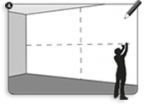 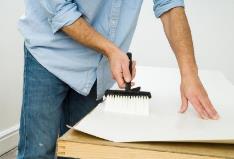 4.  Приклеивание
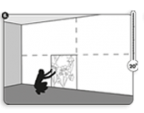 Помещают левый лист по середине стены над
 горизонтально начерченной линией. 




2. Воздушные пузыри и складки разглаживают мягким 
резиновым валиком в обе стороны от середины к  краям.




3. Лист располагают внахлест 3 мм, 
т.к. при высыхании
 листы могут «разъехаться».
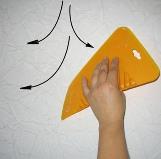 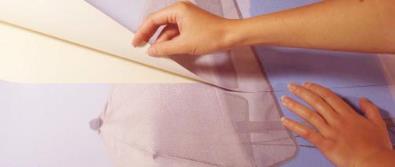 Последовательность оклеивания сегментных полотен
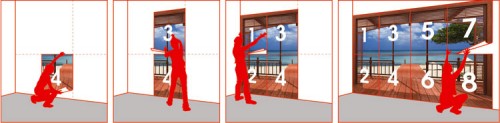 5. Высыхание
Быстрое высыхание может  привести образованию трещин на линиях стыков и на самих обоях.
Температура воздуха должна быть  20 градусов, не более.
Не допускается присутствие сквозняка.
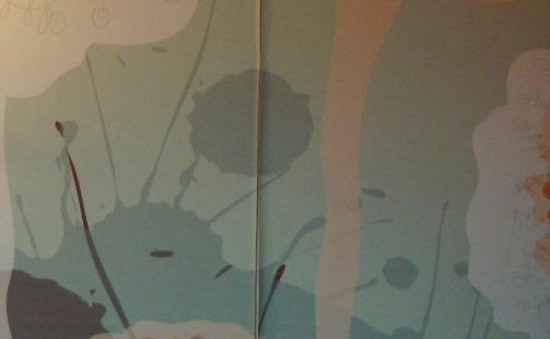 1.Какая основа у фотообоев

А) Бумажная
Б) Флизелиновая
В) Стекловолокно
Правильный ответ
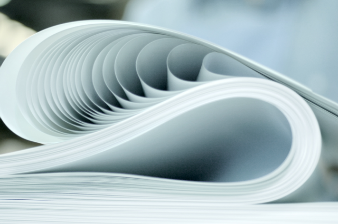 А) Бумажная
2. На какое время оставляют обои для пропитки клеем
А) 1 минуту
Б) 3 минуты
В)  5 минут
Правильный ответ
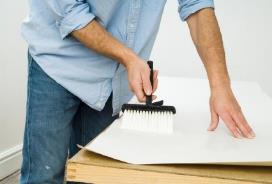 Б) 3 минуты
3.Откуда начинают клеить первый лист фотообоев
А) с верхнего левого угла
Б) с верхнего правого угла
В) с середины
Правильный ответ
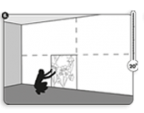 В) с середины
4. Какой делают нахлёст при наклеивании фотообоев
А) 3мм
Б) 4мм
В) наклеивают встык
Правильный ответ
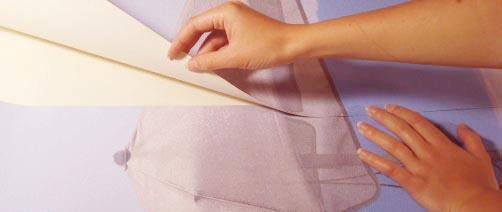 В) наклеивают встык
5. В каком направлении разглаживают фотообои
А) от середины к краям
Б) сверху вниз
В) справа на лево
Правильный ответ
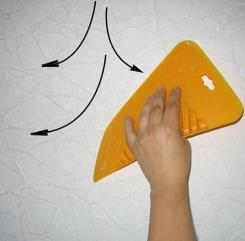 А) от середины к краям
6. По требованию охраны труда, где следует хранить ножницы и ножи
А) на столе
Б)  в специальном футляре
В) в кармане
Правильный ответ
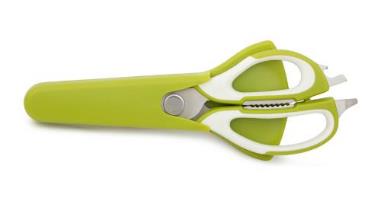 Б)  в специальном футляре
Домашнее задание:


Записать в тетрадь таблицу 

«Дефекты при производстве обойных работ»
Рефлексия:
Сегодня я узнал…
Было интересно…
Было трудно…
Теперь я могу…
У меня получилось…
Меня удивило…
Мне захотелось…
Урок дал мне для жизни…